反弹高度
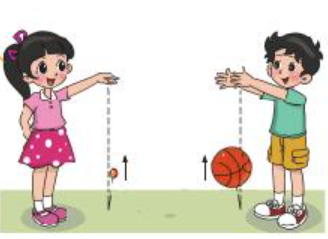 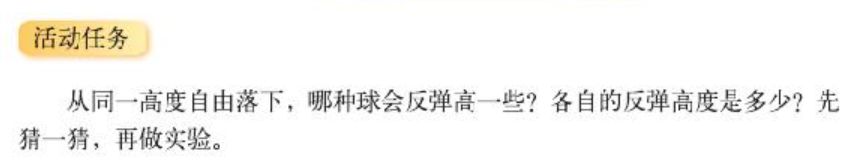 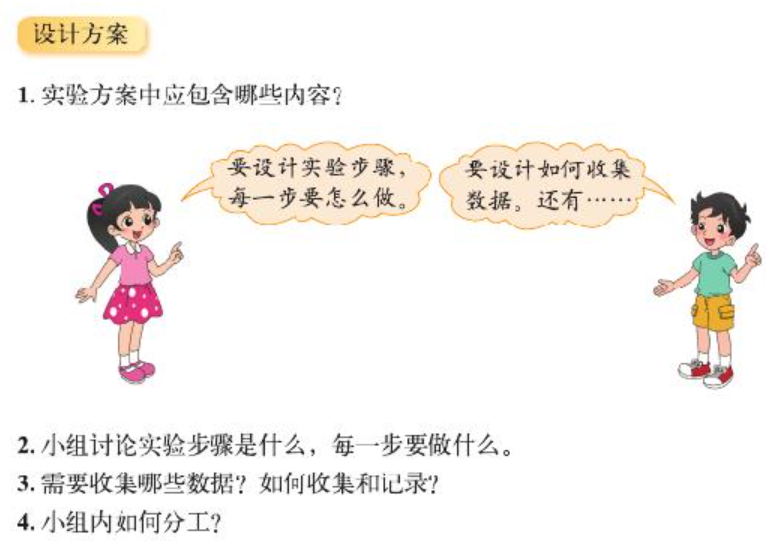 一人放球；一人握尺子；两人观察球的反弹高度，并记录。
实验做完后，一起讨论计算。
实验分工：
实验过程：
实验结论：
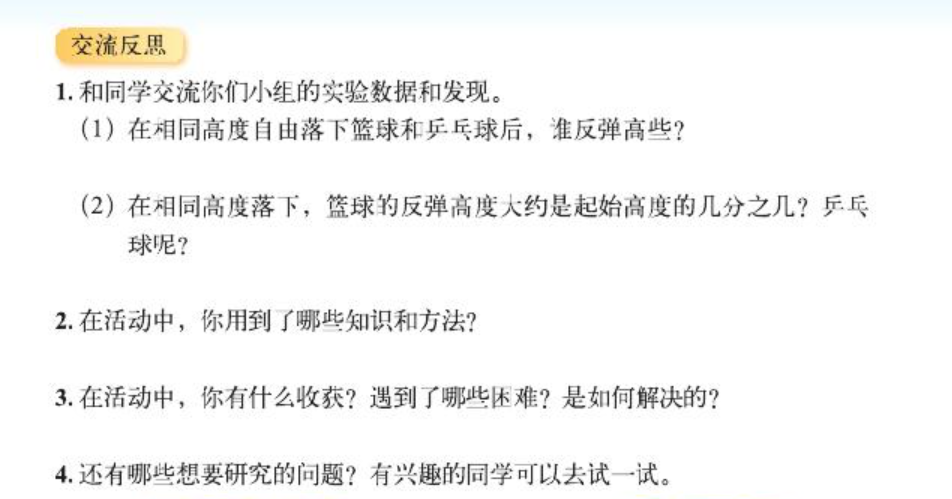